1
1
Finance Session
Aims and Objectives
Who we are

How to access your Society and Club Accounts

Finance Forms: Including the online SGF system

How to make payments

Finance Policies and Important Information
Society and Club Accounts
•
•
How to access your account and check balance
Login to www.warwicksu.com Scroll to the bottom to “Club & Society Finance Tools”
You will need your Club or Society SU Number and Password - usually given to you in your handover by the Treasurer.
•
Access is available to Exec members who have submitted an up-to-date Exec member list to Student Activities
•
If you do not know your SU number and password to login, please email
Societies - studentactivities@warwicksu.com Clubs – clubadmin@warwicksu.com
•
•
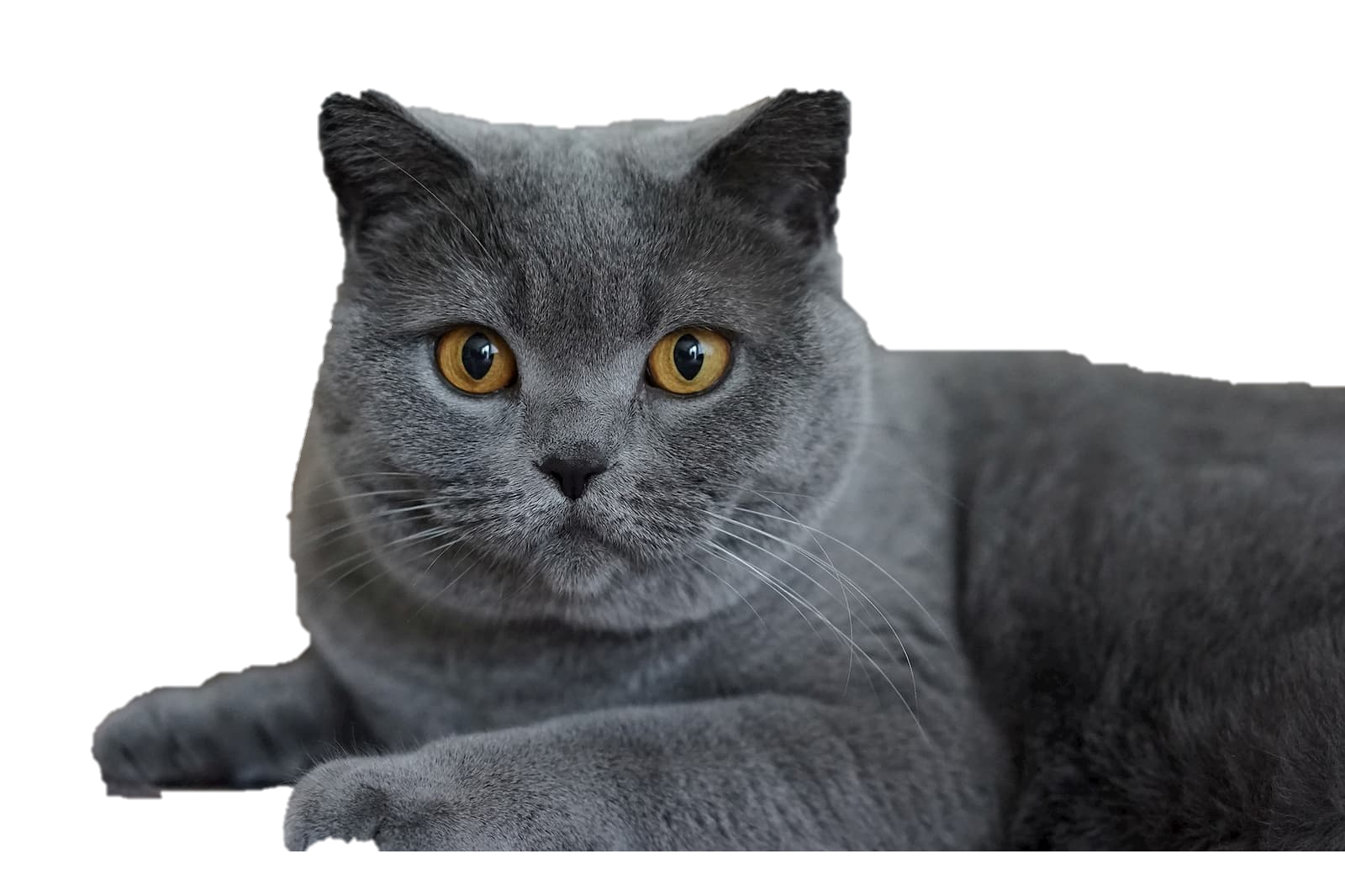 TIP: Your SU number and password can also be used to login to your club/society email account e.g.
SU657@warwicksu.com
Your Finance Web
6
6
What Do The Codes Mean?
Each Account number consists of three codes:-
Acc No -
A four digit code to represent a category of income (1###) or expense (4###)
Cost Centre Code –  a three digit code
Societies begin with a letter usually between A - V followed by 2 digits.
All sport clubs begin with a W followed by 2 digits.
Every club and society will have their own unique number.
CC -
Dept –
X01 is used by everyone.
Sports involved with BUCS will use X09 for related expenditure and funding.
Charity collections are X60.
Exec Training - Iss 3 - May 2024
7
7
What Do The Codes Mean?
Numbers beginning with a 1 represent Income (Money In)

Codes which denote money coming into either a Club or Society account will always begin
with a ‘1’.

Use these codes that require money coming into the account, such as a Sales
Invoice form for sponsorship money, specific refunds, ticketing, clothing and for any other income coming into the account.

Numbers beginning with a 4 represent Expenditure (Money Out)

Codes which denote money going out will always begin with ‘4’.

Use these codes that require money going out of the account, such as on a paper Money
Request Form for credit card payments or SGF payments.
Tip -
On the Finance Web you can view more/historical transactions by clicking ‘select’.
The minus figure in green at the bottom of the screen is good. This indicates the society has a surplus and there is money in the account.

Totals can show incorrectly at the end of the financial year due to end of year work being processed on the accounts ready for the new year.

All Society codes begin with 18++ /48++ and all Sports code begin with 19++/49++
Exec Training - Iss 3 - May 2024
Student Group Finance
(SGF)
For all forms and descriptions of what they do, go the SU Website 
Societies & Sports Clubs > Exec Resources > Finance> Finance Forms
Money Request Form
Sales Invoice Form
Purchase Order
Internal Transfer
Mileage Form
Why come to Finance?
You or your members can deposit cash into your club or society account.

You or your members can be reimbursed for expenditure in cash up to the value of
£50.00.

You can use the company credit card if the purchase request has been authorised via a MRF. You will be able to book flights, accommodation for your trip and tour, donate to charitable organisations, buy equipment for activities and order online pizza for your socials to name a few.	We also have an Amazon account with Prime membership which you have access to when ordering items.

You can speak to someone in person relating to any queries you have with the account as well as enquiring about your Sponsorship money or anything else you might require information on.

If unsure, please pop in to see us and if we are unable to help, we will direct you to the
correct team.
SGF (Student Group Finance)
SGF is an online system that lets you submit money request forms (instead of paper versions)

You can create reimbursements for you and your members online and upload your evidence such as receipts or invoices.  

You can check on the status of your payments.

You must be a member of a Sports Club or Society to access the system. 

Note: if a request is made by the President or Treasurer, it needs to be approved by the other person and can’t be approved by themselves.  You cannot requisition the request and authorise it at the same time.

All Instructions on how to create a SGF can be found on the website under Exec Resources – Payments and Reimbursements.
14
14
Supporting Evidence
To avoid any issues or delays making payments, it is important to attach the right supporting documentation to SGF when looking for a reimbursement or trying to pay somebody:
Invoices which don’t show paid – Invoices aren’t proof of payment, unless it explicitly says paid on there. If it doesn’t show as paid, please attach something showing the amount coming out of your bank account in this case.
Proper receipts -- Some receipts are unreadable or handwritten. It’s difficult to be able to verify these purchases unless accompanied by a bank statement, so please try to ensure you receive proper receipts.
Foreign Currencies/Receipts – If there are invoices or supporting documentation in another language, we would need it to be in English.	If you wish to pay in a foreign currency  for overseas accommodation etc fill a paper version of a money request and include Iban and Swift Code banking information.  There will be a charge for this service.
Amounts Match - Make sure the amounts on the receipts add up to exactly how much you’re reimbursing for. For auditing purposes, we can’t be approximate with payments, so the likelihood is we will refer the payment back to you until the amounts match.
Part Payments - If you are only reimbursing for part of a receipt, then make that clear in the justification when making the request.
Exec Training - Iss 3 - May 2024
15
Information
The SU does not permit use external bank account or Clubs/Socs, as signed for in your handover pack/SLA.  You should use the MSL system (via the SU website) through Student Activities to make tickets for events/clothing/coaching etc so that money can be deposited straight into the club/society account.

Any money deposited into private bank accounts will not be insured if any money is lost. It will be your responsibility for reimbursing the club or society.

If you choose not to use the club or society finance system for transactions (ticketing/payments) the SU cannot help if purchases fail or go wrong.

Payments to purchase or pay for items for tour/balls/small Items etc can be made directly from the club or society account using the SGF system or using the company credit card.

If you do purchase items and require reimbursing follow the instructions (found on the website)
on completing a SGF to claim back funds.

We cannot add payment references to any bank transfers that go through the system.  You will need to contact the company directly to advise the funds are on the way.
Exec Training - Iss 3 - May 2024
Information
16
16
Be organised, do not leave everything until the last minute.  Get your payments on SGF in plenty of time for paying venues/coach hire/accommodation etc.  Most invoices will give you a ‘due
date’, so make sure you submit your requests with enough time before the due date to account
for any processing or other delays.

All ticketing should be going through the SU website – DO NOT USE EXTERNAL TICKETING 

Donations can be made via the SU website 

New purchases for high valued items and equipment above the value of £250.00 can be insured for loss and damage.  You will need to inform Student Activities of which items are valuable and therefore require insurance.  Only then will a decision be made as to whether insurance cover will be applied to the items or equipment.

Please make sure your inventory lists are up-to-date. Liaise with Student Activities for access to your list and to liaise with the team when there are significant purchases involved as insurance requirements will need to be arranged.

Services provided by the university which require payment.  The university and students union are two separate companies operating independently financially.  If you have received a service or hired equipment etc and there is a cost involved you will need the university to invoice the Students Union directly
Exec Training - Iss 3 - May 2024
Credit Card Payments
You have the option to make payments using the SU credit card. This can be used for online transactions as well transactions taking place over the telephone. 


You will need to check the company has the facilities for credit card transactions if actioned over the telephone.

Please see Exec Resources > Finance > Payments and Reimbursements for the process & requirements on making a credit card payment.
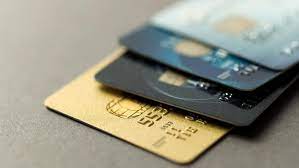 19
19
Refunds
If you and your members require a refund for tickets bought through the SU ticketing system for events/trips/tours/ball etc because the event itself had been cancelled, Reception are able to process a block refund to all members who purchased a ticket.  Exec members will need to liaise with Reception (Welcome Hub) at Gillian.Goodwin@warwicksu.com to arrange this service.

Reception can also refund individuals for tickets purchased who are unable to attend due to unforeseen circumstances.  Exec members will need to contact Reception to confirm this is ok giving details of the members who require a reimbursement.  Alternatively, you are able to complete a SGF for the reimbursement too.

Reception cannot give out refunds unless authorised by the Exec members.

Part-payment refunds can be processed through the SGF system.  Always remember when submitting the refund to include the confirmation email receipt you receive from the SU as evidence of a ticket being purchased. This should be agreed with your coordinator beforehand.

Please note all refunds will be taken from the original account the money was first deposited.  If you are using the SGF system for the reimbursement you will only have access to expenditure codes.  Therefore, process as normal and Finance will make the transfer between accounts.
Exec Training - Iss 3 - May 2024
Financial Guidelines
23
23
A Club or Society is:

An unincorporated charitable membership association in its own right
Recognised by WSU and subject to its constitution, by-laws, policies & financial regulations
Not permitted to have an external bank account.
IS NOT a small business with the aim of generating lots of profit or cash!

It is the responsibility of the President & Treasurer to understand what they can and can’t spend Club and Society money on and to relay this information onto to wider team.

Financial guidelines can be found on our website under Societies & Sports Clubs >Exec Resources > Finance > Guidelines & Rules

Please note: In line with Charity Law, Student Groups are not allowed to hold money in a bank account with any other provider. This includes personal accounts and any bank accounts opened in the name of your group.

If you are unsure about anything, please contact Student Activities.
Exec Training - Iss 3 - May 2024
Funding
Grants/emergency support funds
Other funding opportunities
How to raise money and donations page
Sponsorships
24
24
Your first point of contact is with Student Activities.
Opening Times
Finance Department
We continue to operate during vacation time too!

10.00am – 3.00pm

Or, contact us via email at finance@warwicksu.com
Thank you!
Exec Training - Iss 3 - May 2024